Agents, Identity Hubs, and Secure Data Hubs
A naive, likely flawed, but hopefully neutral introduction
About this presentation
There are 3 proposed self-sovereign approaches, solving some subset of problems like the following:  
Data/credential storage
Key management
Credential exchange protocols
Approaches
Aries Agents
DIF Identity Hubs
Digital Bazaar Secure Data Hubs
We’ll also briefly mention other technologies like Solid Pods and IPFS
About this presentation, continued
We’ll attempt a neutral overview
How? I knew little, but wanted to learn more. I like/dislike aspects of all of them :)
I tried to make sense out of specs, and here we are 
This is an educational session only
Goal: Get CCG up-to-speed in different approaches to these critical “after DID” problems
Foundation for subsequent discussions in the SSI communities
Goal is to set foundation for interoperability
Experts in each have been invited to give feedback
On the slide deck
During this presentation to provide clarifications, answers to Q&A
Flow of this presentation
High level context
Alignment work so far, what problems are they trying to solve
Brief intro to each
Q&A, Discussion
Some Discussion Points called out
Resources for further reading
This conversation will continue...
High level context
Alignment work done so far, problems they are solving
Agents and Identity Hubs: current alignment efforts
DIF Identity Hubs
“Services that help an identity owner manage data and interact through it” 
Aries/Sovrin Agents
”Pieces of software that hold delegated keys, exchange digital credentials, and otherwise do an identity owner’s bidding”
Work has already been done to align them, effort started at IIW
Led by Daniel Hardman, Daniel Buchner, and Sam Curren
Output is this Medium post: https://medium.com/decentralized-identity/rhythm-and-melody-how-hubs-and-agents-rock-together-ac2dd6bf8cf4
Basis of comparison to follow
Aries Agents and Identity Hubs
Later Discussion: 
-“storage” 
-“protocols”
-”wallets”
Identity Hubs
Data-oriented
Focus is data management; does not take action on user’s behalf
Aries Agents
Flow-oriented
Takes actions on owner’s behalf
Protocols reference: https://github.com/hyperledger/aries-rfcs/blob/master/concepts/0003-protocols/README.md.
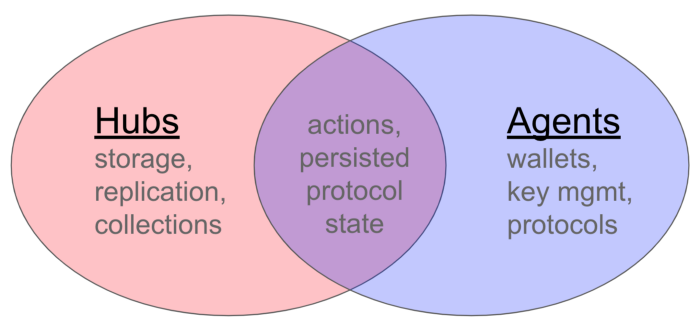 Source: https://medium.com/decentralized-identity/rhythm-and-melody-how-hubs-and-agents-rock-together-ac2dd6bf8cf4
[Speaker Notes: wallets not where you store things, it's where you control things]
Aries Agents, Identity Hubs, and Secure Data Hubs
Secure Data Hubs
IPFS: key mgmt, protocols, storage
Solid: key mgmt, protocols, storage (pods and profiles)
encrypted search indexes
streaming access
permissioned access
Identity Hubs
Aries Agents
search
storage
actions
actions,
persisted protocol state
storage, 
replication, 
collections
wallets,
key mgmt,
protocols
Brief introduction to each
DIF Identity Hubs: Quick Overview
Allow secure storage and sharing of data
Hub is a datastore containing semantic data objects at well-known locations
Requirements
Syncing data between instances
Serialization
Operations modeled as commits (like git, but strategy-agnostic) 
“Collections” for search and indexing
Uses SSI stack 
DID Auth for Authentication
Universal Resolver
API 
Write Request & Response 
Object Read Request & Response
Commit Read Request & Response
Hybrid ACL/OCAP Model (see Identity Hub Permissions and Capability-Based Access Control)
Hub request is JWE (Description)
Secure Data Hubs: Quick Overview
Highly focused on storage (can be building block for Identity Hubs / Solid Pods)
Always encrypted storage (encrypted in transit and at rest)
Structured Data and Metadata (JSON-only or can do JSON-LD semantics)
Authorization Method Agnostic (OAuth, zcaps, ACLs)
Streams
For large files > 1 MB (by default, but size is configurable)
Described using structured docs, with hashlinks to sharded encrypted content
Indexing: privacy-aware document searching via encrypted search schemes
API
Discover service endpoints
CRUD Data Hubs, Documents, Streams, and Encrypted Indexes
Query/Search Encrypted Documents
JSON (today), CBOR (future)
JWE (today), CWE (future)
Agents: Quick Introduction
Responsibilities
Acts as a fiduciary on behalf of an identity owner
or, for agents of things like IoT devices, pets, and similar things, a single controller
Holds cryptographic keys that uniquely embody its delegated authorization
Interacts using interoperable DID Comm protocols
Examples
A mobile app that Alice uses to manage credentials and to connect to others is an agent for Alice.
A cloud-based service that Alice uses to expose a stable endpoint where other agents can talk to her is an agent for Alice.
A server run by Faber College, allowing it to issue credentials to its students, is an agent for Faber.
Q&A and Discussion
strawman 1
Identity Hubs
api1
Discussion points
Agents
api2
Secure Data Hubs
Opinion: Agents easiest to tease apart
But how do they all fit together?
See oversimplified strawman 1 and 2 (not actual proposals)
Better approach: Tease apart goals/responsibilities of each approach
But...
Fuzzy terminology/concepts (e.g. “wallet”)
Further refinement of SSI Stack
Reconciling the hub approaches
ACLs/OCAP
Commit-oriented
Identity Hubs
Secure Data Hubs
Agents
strawman 2
References and Further Reading below
Data Hubs: https://msporny.github.io/data-hubs/
Identity Hubs
https://github.com/decentralized-identity/identity-hub/blob/master/explainer.md
https://github.com/decentralized-identity/identity-hub/blob/master/docs/authentication.md 
Agents
Concepts: https://github.com/hyperledger/aries-rfcs/tree/master/concepts/0004-agents
Protocols: https://github.com/hyperledger/aries-rfcs/blob/master/concepts/0003-protocols/README.md
Analysis/Comparisons
Identity Hubs Capabilities Perspective (RWOT5 paper) https://www.dropbox.com/s/1nn9h14cyf2lh0s/identity-hubs-capabilities-perspective.pdf?dl=0
Agents vs Hubs: https://medium.com/decentralized-identity/rhythm-and-melody-how-hubs-and-agents-rock-together-ac2dd6bf8cf4
DIF Self-sovereign Identity Stack: https://medium.com/decentralized-identity/the-self-sovereign-identity-stack-8a2cc95f2d45
Backup Slides
Solid
Concepts: Resources and Containers
Reading/Writing
Linked Data Platform
CRUD operations on resources and containers
REST, WebSockets APIs
Profile: Keys
Pod: Personal data store
Authentication
Solid “...requires cross-domain, de-centralized authentication mechanisms not tied to any particular identity provider or certificate authority”
WebID-TLS
WebID-OIDC
Authorization/Access Control
Web Access Control
Source: https://github.com/solid/solid-spec